ГБОУ СОШ № 213 с углубленным изучением английского языка
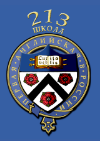 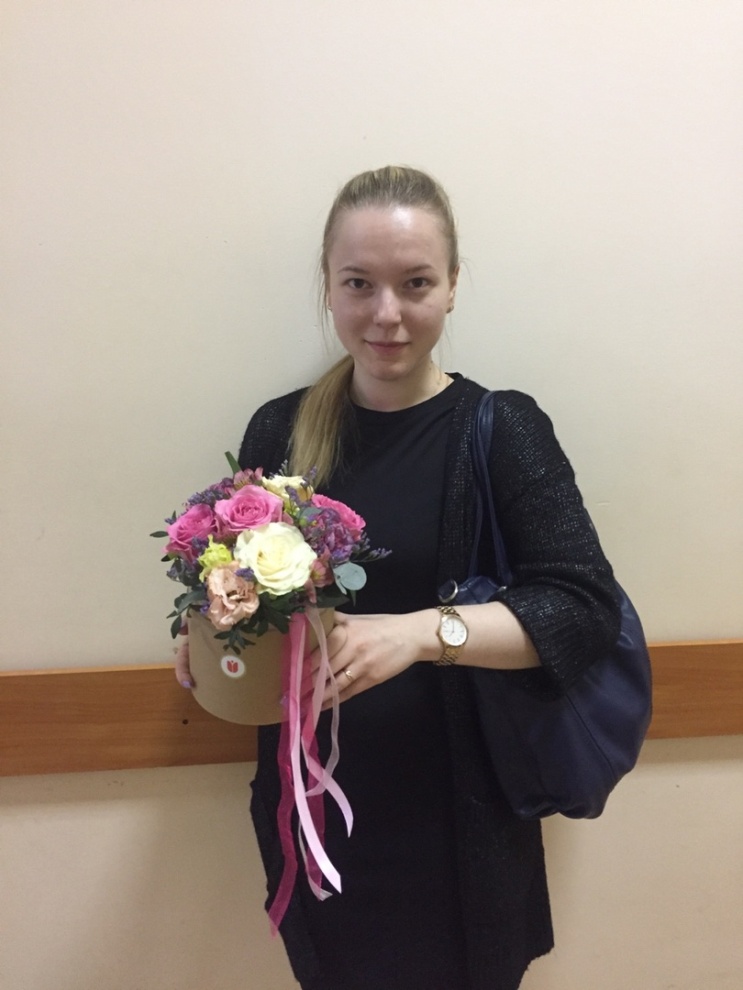 Английский язык
8 класс

Тема урока: Sports Equipment and Places
Учитель: Мурлина Татьяна Дмитриевна
2021
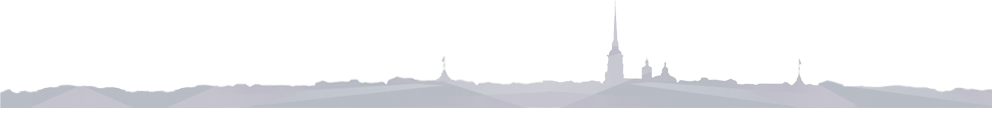 ГБОУ СОШ № 213 с углубленным изучением английского языка
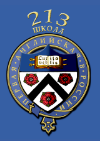 Plan
Revision of different types of sports
Learning words on topic “Sports equipment”
Revision of Conditional II
Doing exercises 
Giving your own description of different types of sports
ГБОУ СОШ № 213 с углубленным изучением английского языка
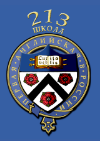 What do we need to play football?

	What sports need ball?

	Where is hockey played?
ГБОУ СОШ № 213 с углубленным изучением английского языка
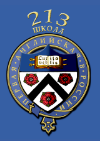 Exercise 1. Listen to the dialogue and underline words connected                                           with sports
Alice: Martin, what sports do you play? 
	Martin: I play football, volleyball, tennis, and table tennis. But tennis is my favourite game as everything depends only on you.
	Alice: Is it quite a fast game as well?
	Martin: Yes.
	Alice: Where do you play, then?
	Martin: I play at local sports centres at special tennis courts.
	Alice: But what do you need to play it? Is there any special equipment?
	Martin: Nothing special. The most important things are a racket and a tennis ball. Also you wear trainers, shorts and a T-shirt. If you want you can wear a cap in sunny weather.
	Alice: I see. Are you playing any sports today?
	Martin: I am. In 15 minutes I’m having another table tennis school competition. 
	Alice: Good luck! Thanks for the talk. Bye.
	Martin: Have a good day!
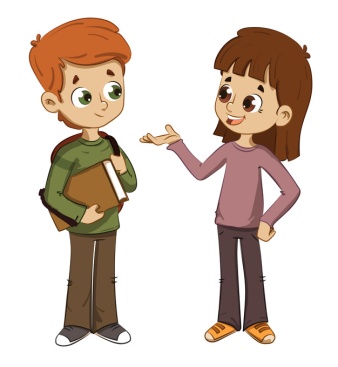 ГБОУ СОШ № 213 с углубленным изучением английского языка
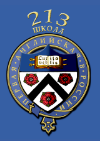 Exercise 2. Find the pictures of equipment that is need for tennis and match the words with the right transcription
Trainers
[ˈtreɪnəs]
[ˈtreɪnəz]
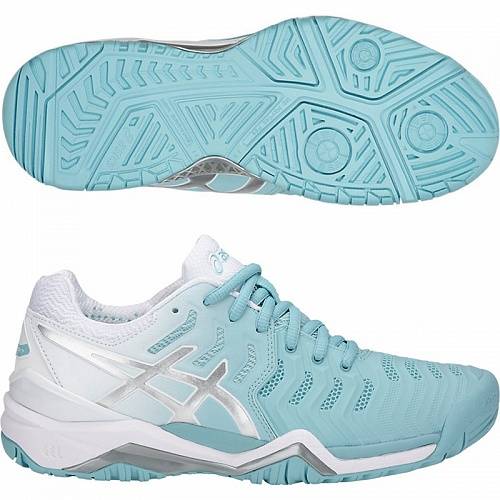 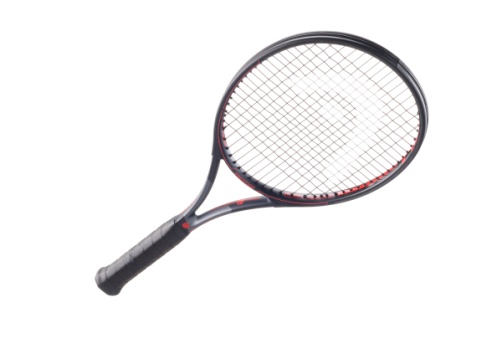 A T-shirt
[ˈtiːʃɜːt]
[ˈtiːʃɔːt]
A tennis ball
[ˈtenɪs baːl]
[ˈtenɪs bɔːl]
A racket
[ˈrækɪt]
[ˈrɔkɪt]
A cap
[kæp]
[kʌp]
Shorts
[ʃ3ːts]
[ʃɔːts]
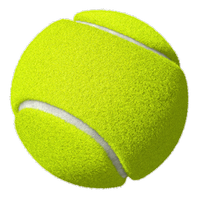 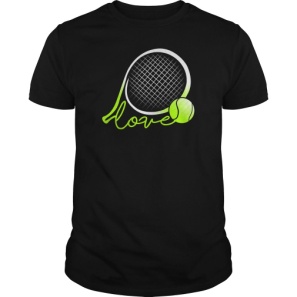 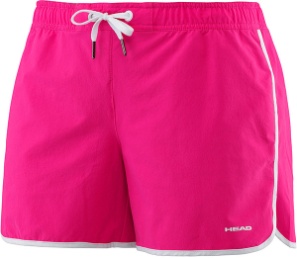 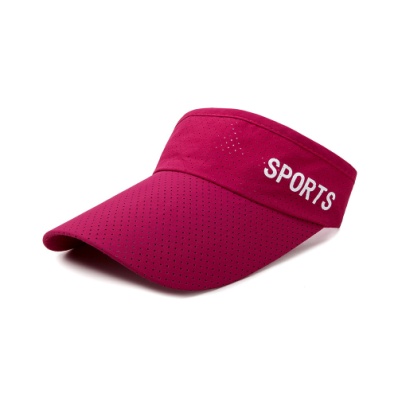 ГБОУ СОШ № 213 с углубленным изучением английского языка
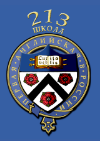 ГБОУ СОШ № 213 с углубленным изучением английского языка
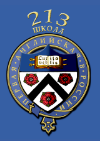 Skiing
Ski run
hat
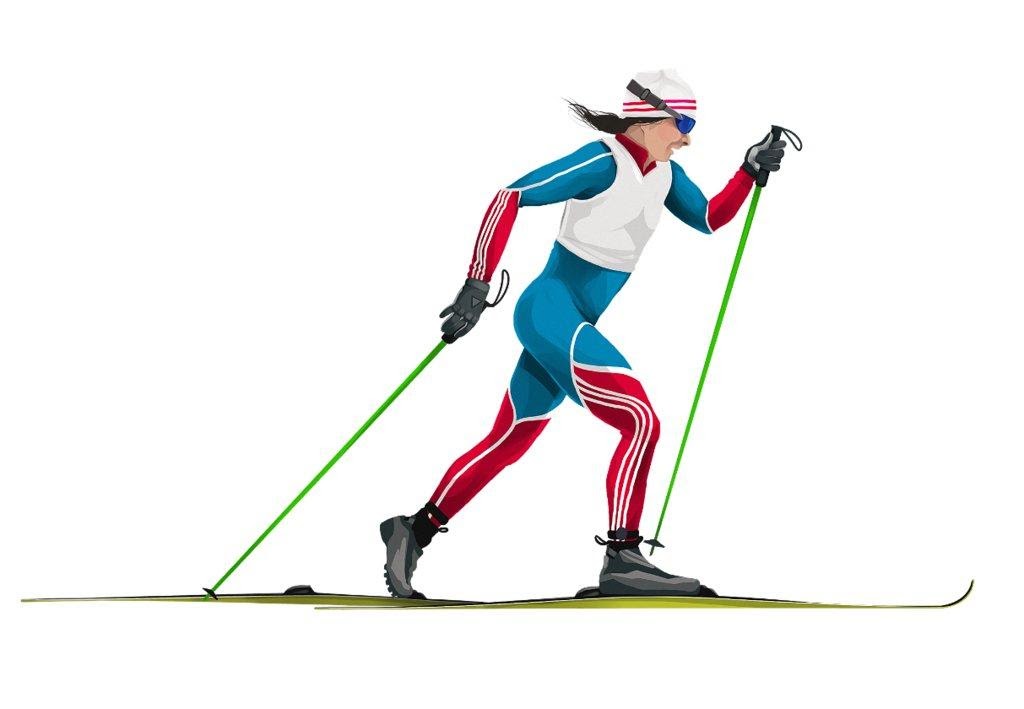 goggles
ski suit
gloves
poles
ski
ski boots
ГБОУ СОШ № 213 с углубленным изучением английского языка
Boxing
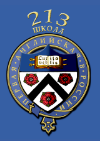 Ring
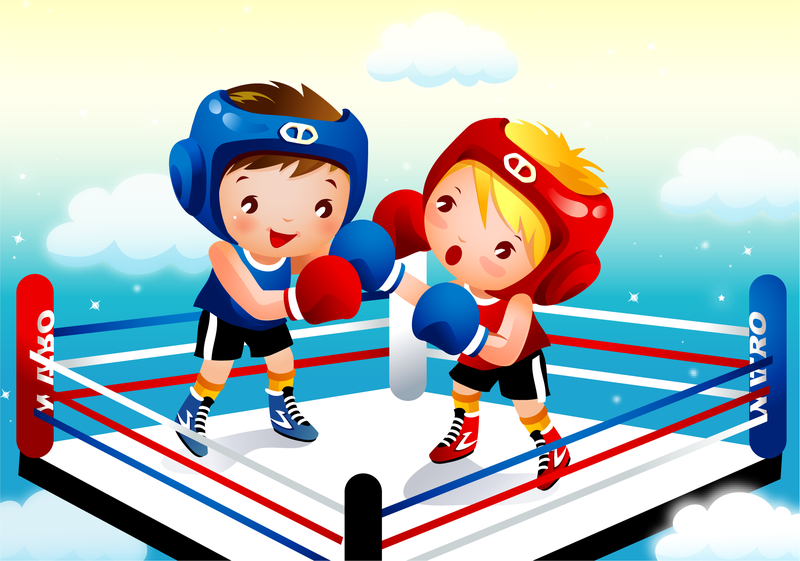 helmet
boxing gloves
trainers
boxing shorts
ГБОУ СОШ № 213 с углубленным изучением английского языка
Figure Skating
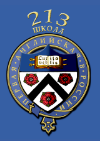 Skating rink
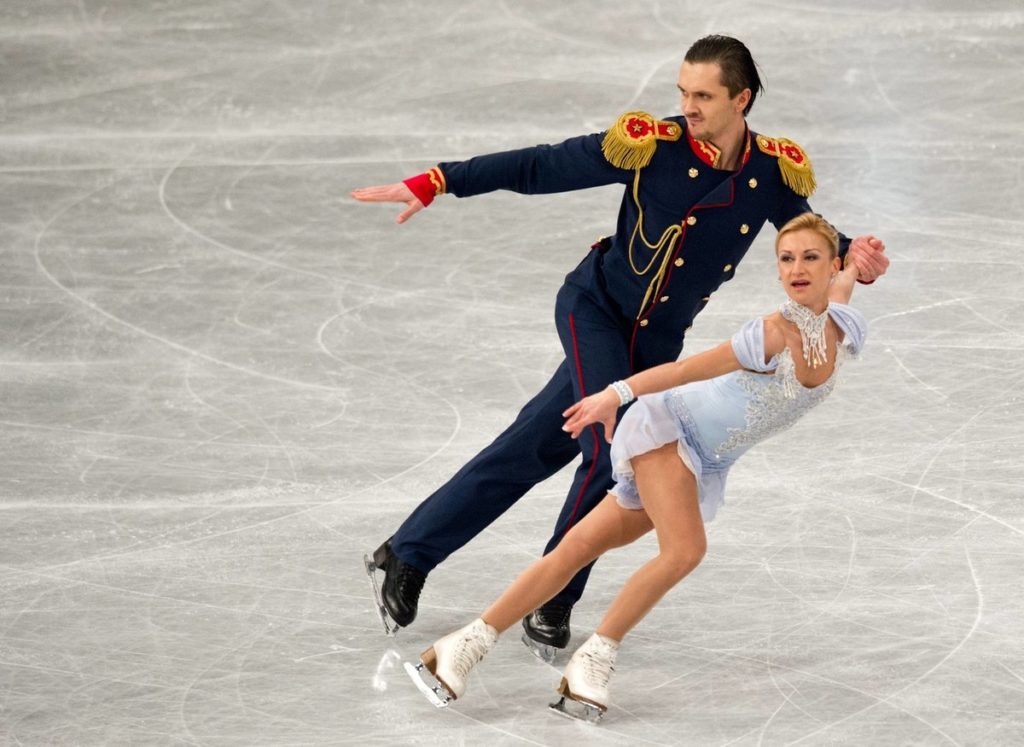 suit
skates
ГБОУ СОШ № 213 с углубленным изучением английского языка
Tennis
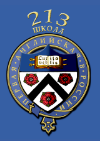 Court
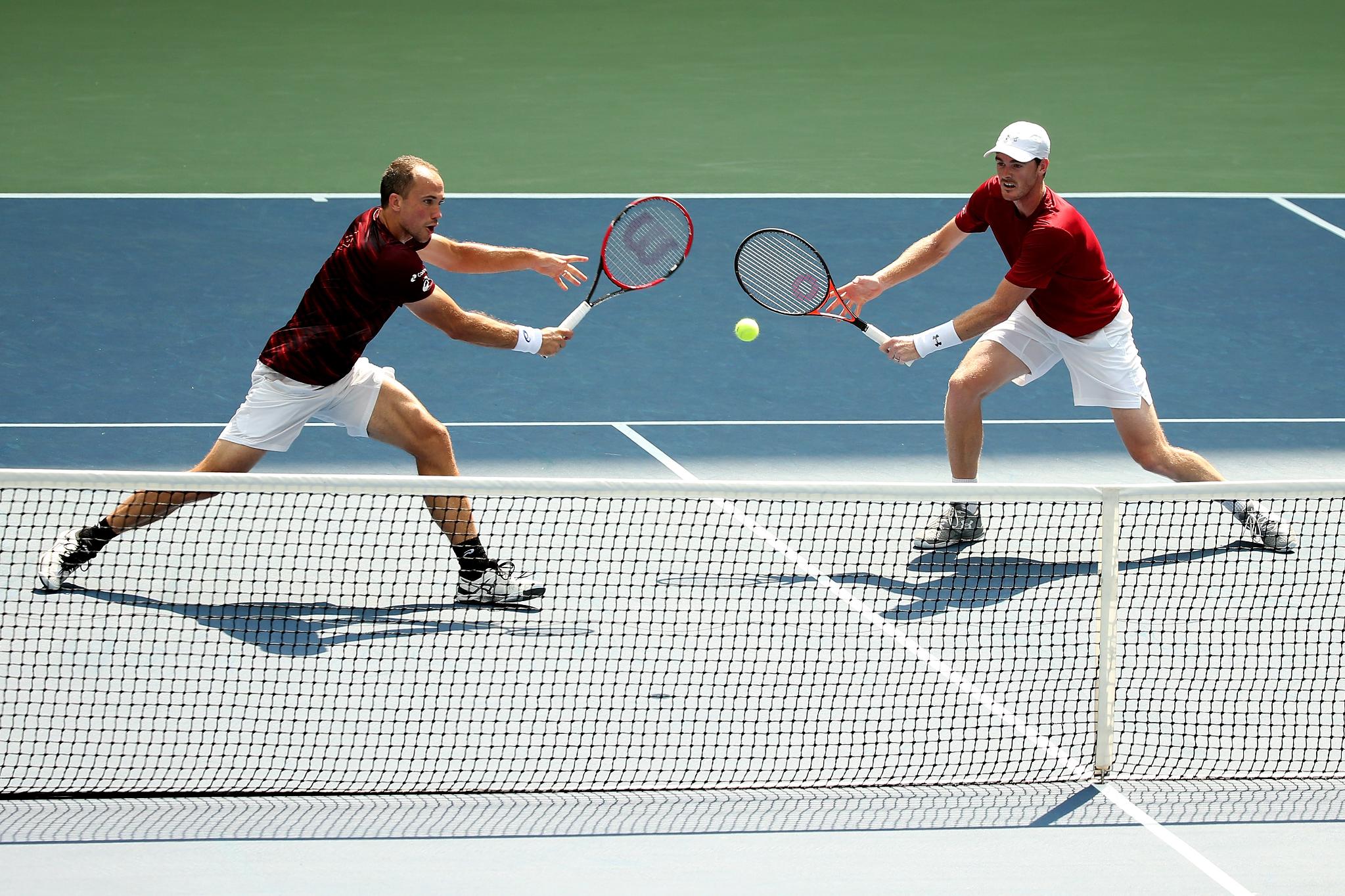 cap
T-shirt
tennis ball
racket
trainers
net
ГБОУ СОШ № 213 с углубленным изучением английского языка
Biathlon
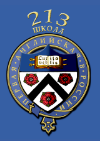 Track
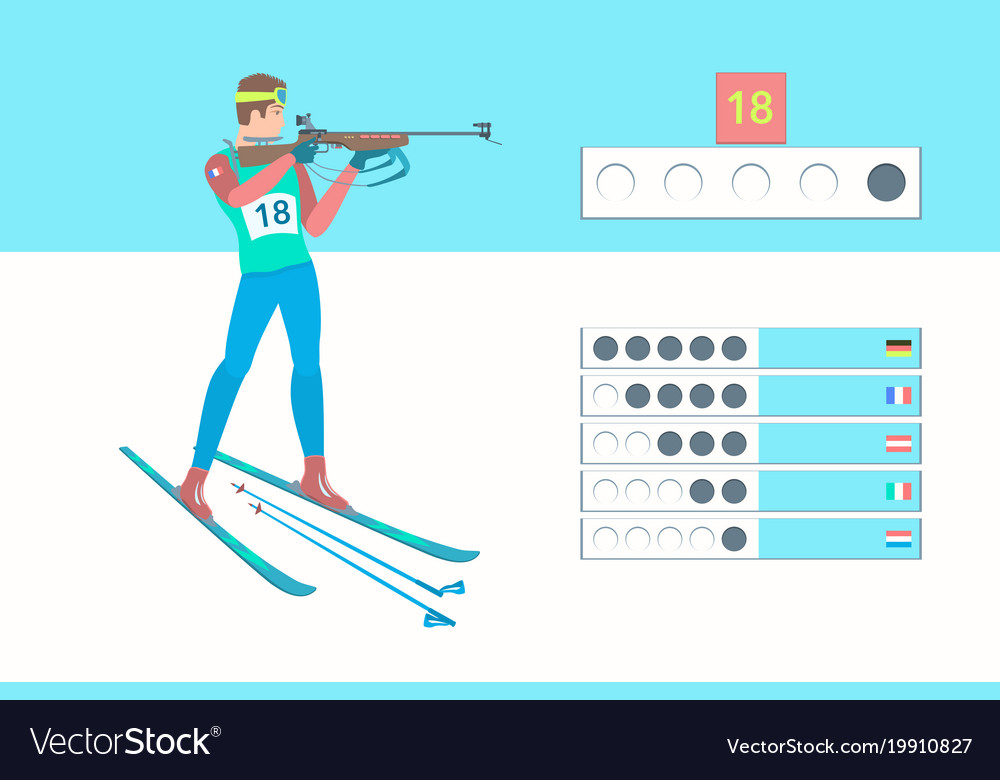 goggles
gloves
targets
racing suit
rifle
BIP number
ski
poles
ГБОУ СОШ № 213 с углубленным изучением английского языка
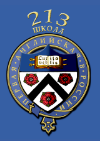 Exercise 3. Write the name of sports near the definition
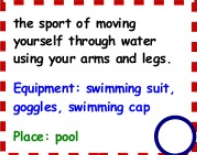 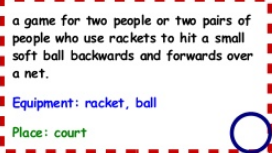 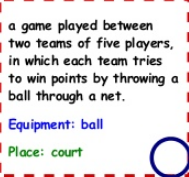 Football
Figure skating
Tennis
Swimming
Skiing
Volleyball
4
3
6
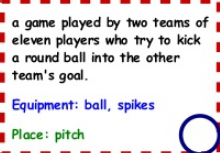 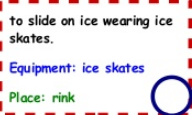 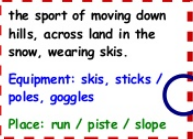 5
2
1
ГБОУ СОШ № 213 с углубленным изучением английского языка
Exercise 4. Fill in the table
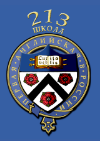 ball    track    rifle    figure skating     poles     tennis     racket    skates    ski run target    helmet    boxing     gloves     skiing     suit     biathlon     shorts     trainers      goggles      net       ring
Helmet
Rifle
Poles
Racket
Skates
Target
Gloves
Suit
Shorts
Trainers
Goggles
Net
Tennis
Boxing
Skiing 
Biathlon
Ski run
Ring
ГБОУ СОШ № 213 с углубленным изучением английского языка
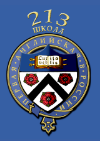 Exercise 5. Complete the text
pitch    goals     gloves    match    jerseys   football     boots    players     ball
_____________ is the most popular game in the world and it is played nearly in all countries. Football is played on a ____________ and two teams compete there. Football team consists of 11 ___________: a goalkeeper, backs, half-backs and forwards. Each team has a captain who is usually the best player. During the _____________ every team tries to throw the __________ into other team’s ___________. Players usually wear ____________ on their feet and ______________. Goalkeepers can wear ____________ on their hands to catch the ball.
Football
pitch
players
match
ball
goals
boots
jerseys
gloves
ГБОУ СОШ № 213 с углубленным изучением английского языка
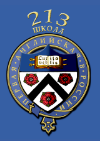 Thanks for your attention! See you!Good Luck!